Государственное бюджетное общеобразовательное учреждение города Москвы «Школа № 1505 «Преображенская»
Презентация на тему
Проведение урока для детей с синдромом Дауна
Консультант проекта: Никифорова Вероника Викторовна
Руководитель проекта: Томилова Варвара
Проблема проекта
В России отсутствует постоянное взаимодействие между обычными и особенными людьми, что приводит к непониманию и даже к агрессии со стороны обычных людей в отношении особенных, в случае прямого контакта.
Цель проекта
Научится взаимодействовать с «солнечными»
 детьми и поделится опытом со школьниками.
Задачи проекта
1. Принять участие в уроках для детей с синдромом Дауна и проконсультироваться с преподавателями о том, как провести урок самостоятельно
2. Подготовить план урока и согласовать его с преподавателями
3. Подготовить и провести урок для детей с синдромом Дауна
4. Подготовить материалы и провести урок для пятого класса на тему «Правила взаимодействия с детьми с синдромом Дауна».
Взаимодействия
Правило 5
Правило 1
Правило 4
Правило 2
Правило 3
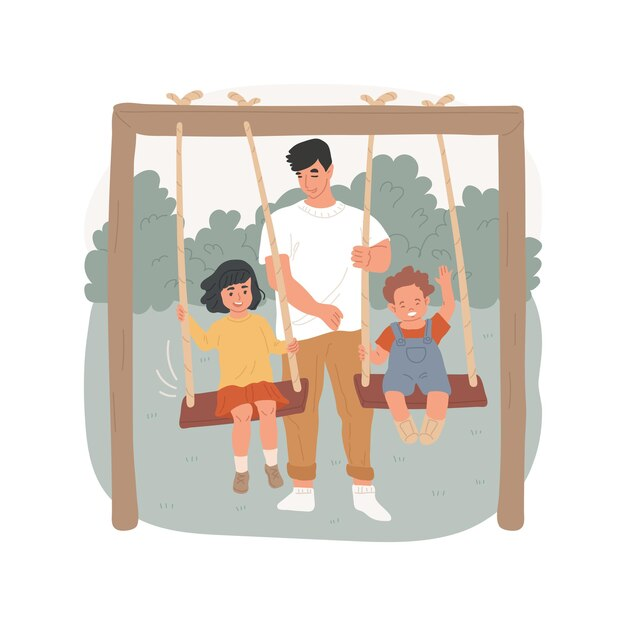 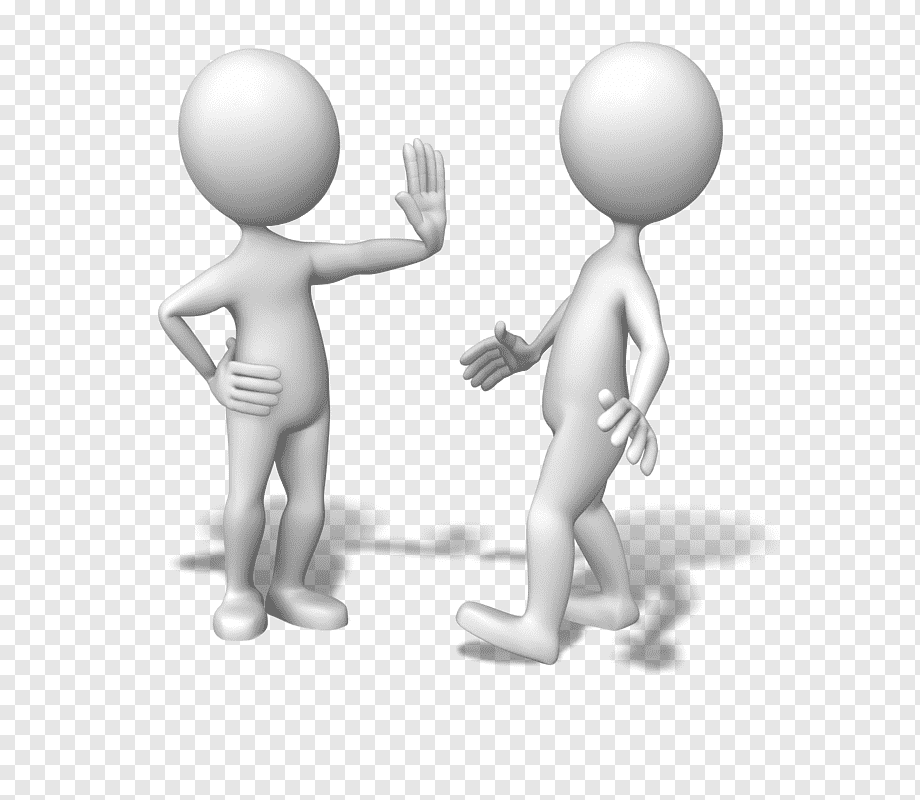 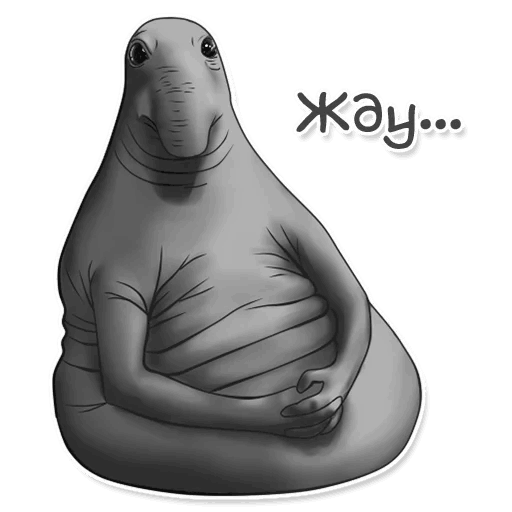 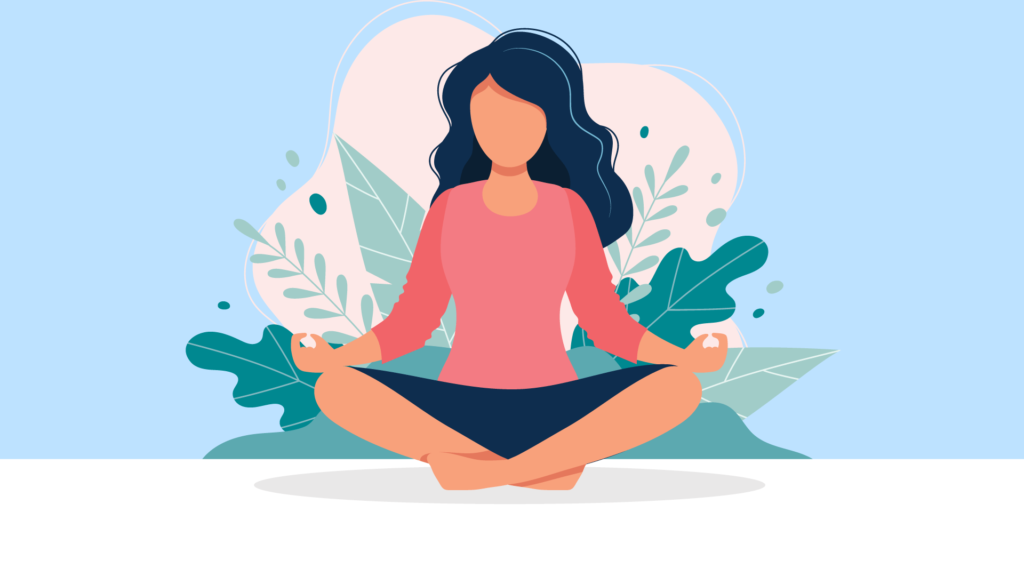 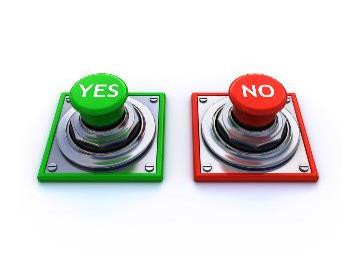 Школа и фонд
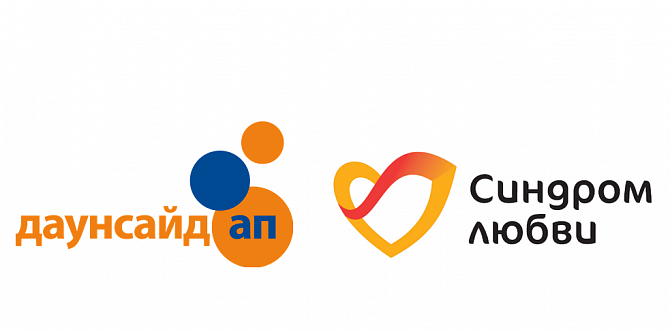 Урок для «солнечных» детей
Урок для 5 класса
Спасибо за внимание!
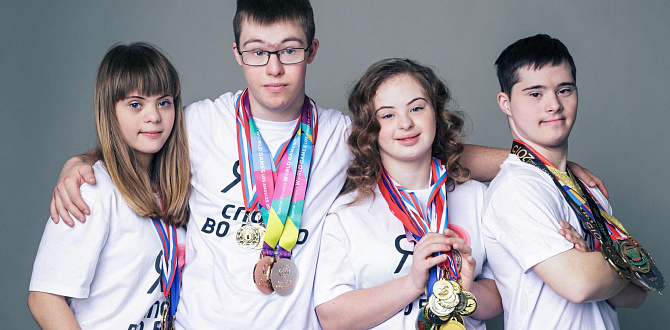